Aan de slag! Riskstorming, session based testen en exploratory testing in één.
Ard Kramer, Niels Thijssen
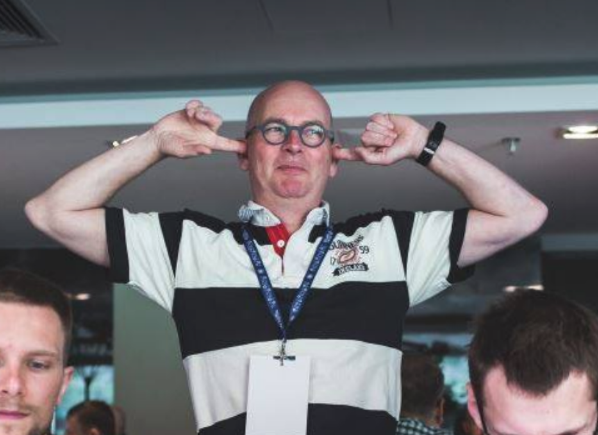 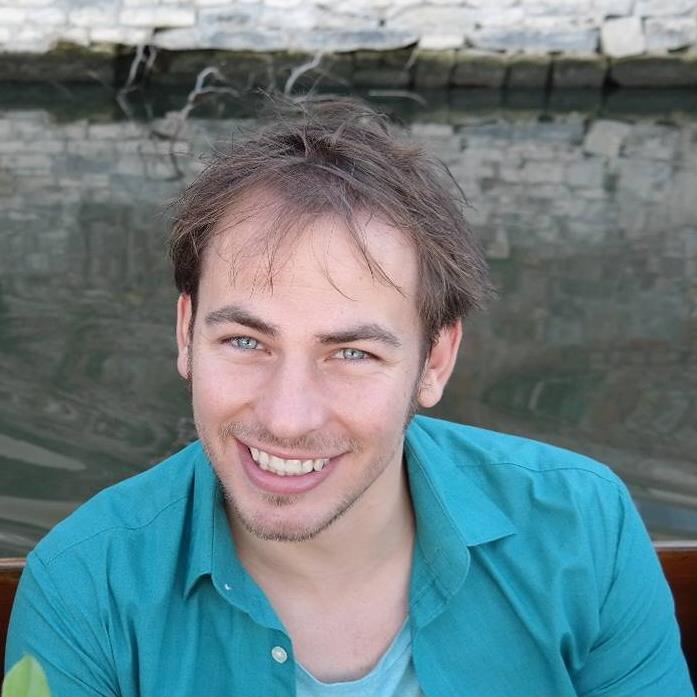 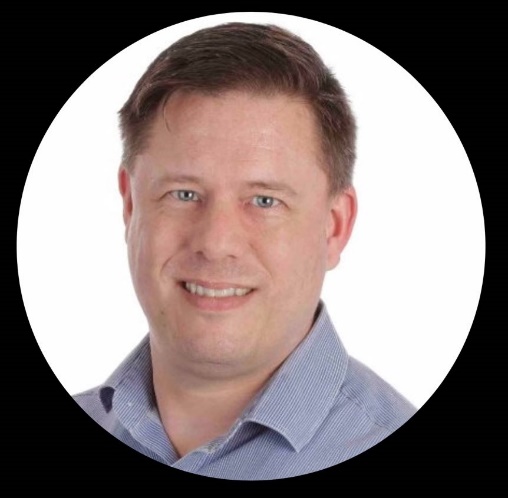 Ard Kramer
Rotterdam, NL
@Ard_Kramer
Test Consultant @OrangeCrest
Qualisopher
Beren Van DaeleGhent, BE@isleoftesting

Co-Creator of TestSphere
Product Owner
Organiser of BREWT
Professional semi-nude model
Niels Thijssen
Gennep, NL
@thijssen_niels 
Test Consultant @ImproveQS
Spreading love for deliberate testing
Wat gaan we doen? Agenda
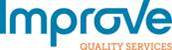 Exploratory testing
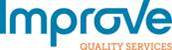 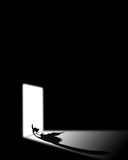 [Speaker Notes: Testing is searching for a black cat in a black room and you don’t know if he is there]
Exploratory testing
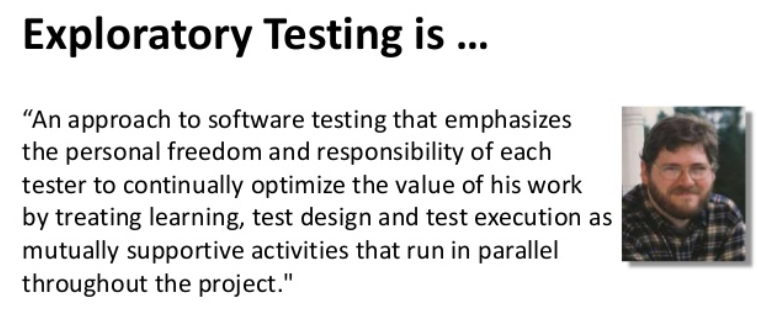 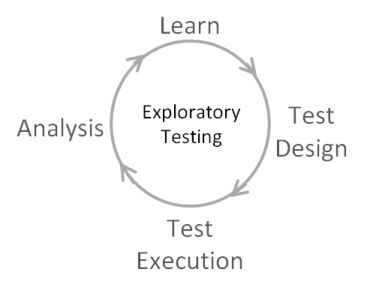 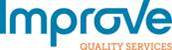 Session based testen
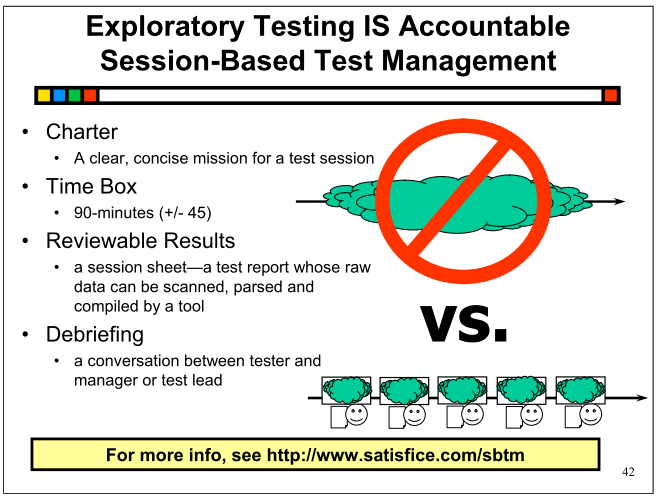 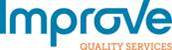 Aan de slag
We nemen een website

http://demowebshop.tricentis.com/

Je krijgt 15 minuten om te verkennen van de applicatie
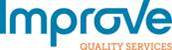 <debriefing>Wat weten we en wat weten we nog niet?
Welke vragen heb je nog?
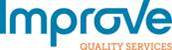 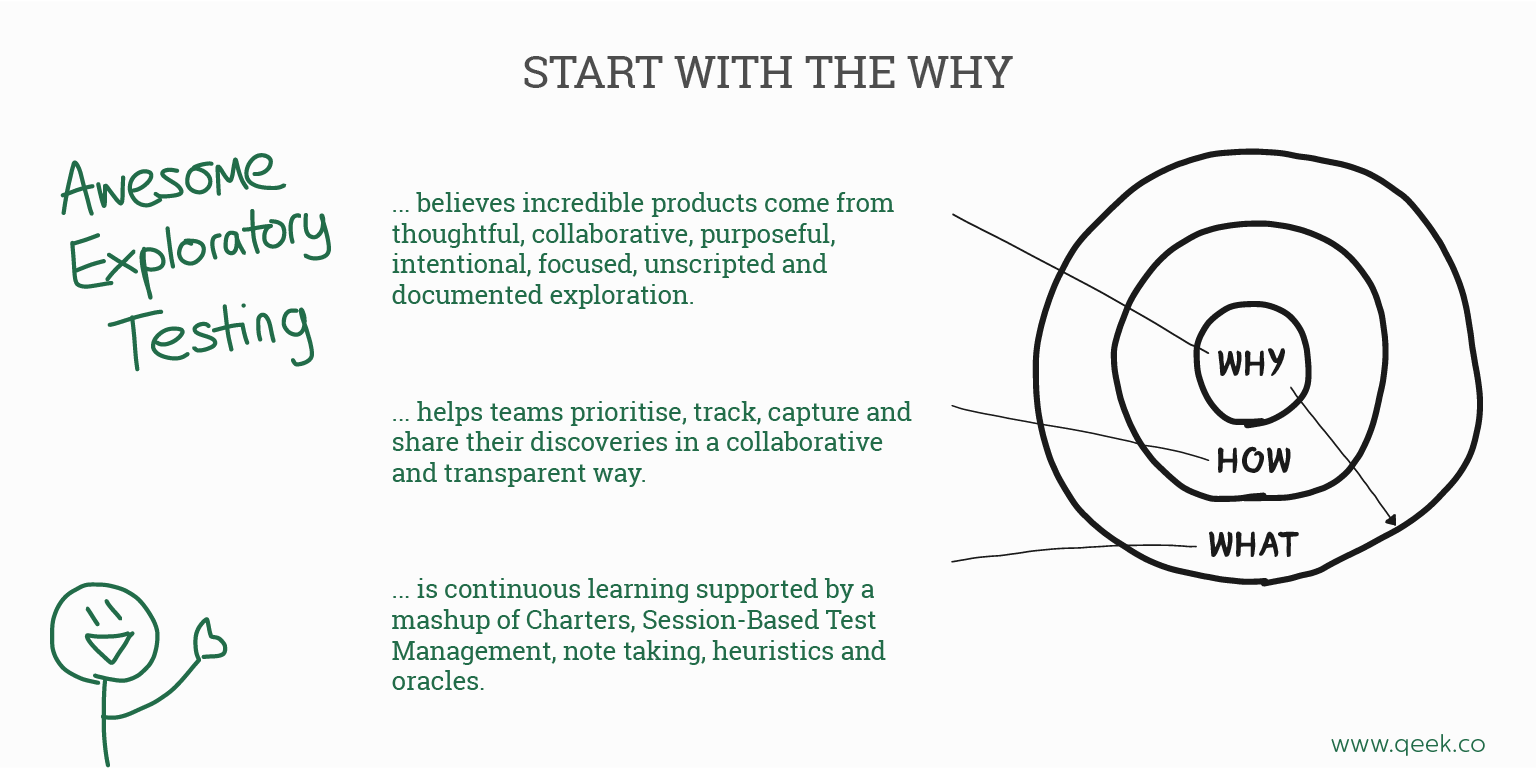 — OrangeCrest Consulting Recruitment plan 2019 - 2024
Wat weten we en wat weten we nog niet?<debriefing>
Waar haal je de antwoorden vandaan?
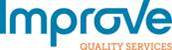 Wat weten we en wat weten we nog niet?<debriefing>
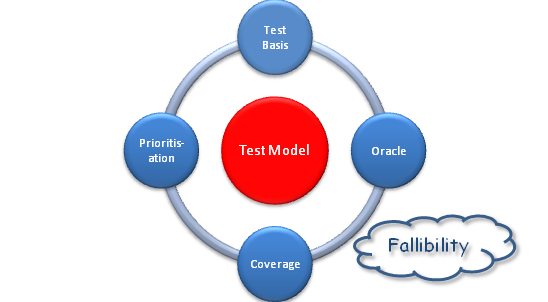 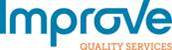 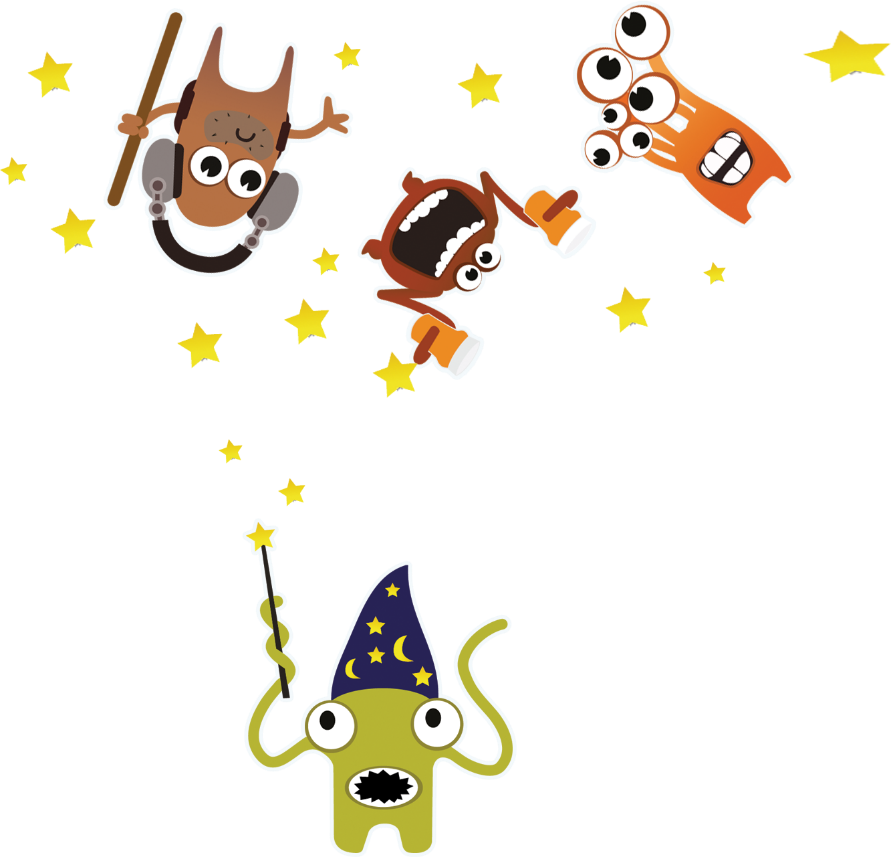 Take the 20 Blue TestSphere cards (Quality Aspects)


Select the 6 most important quality aspects for the new mantis system
You have 15 minutes
Take Sticky notes & Pens

For each Quality Aspect: write risks on sticky notes
One Risk per Sticky note, multiple Sticky notes per Quality Aspect.

You have 15 minutes
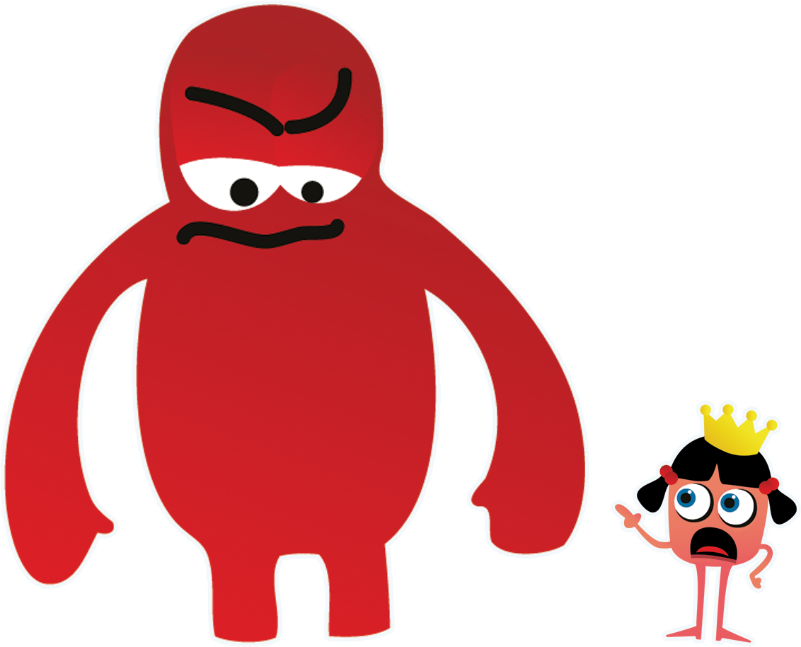 Risico’s prioritiserenCharter opstellen
In de groep:
Leg je risico’s op prioriteit
Welke vind je het belangrijkste om mee te starten?
(om praktische redenen: kijk ook naar de testbaarheid)

Stel aan de hand van het risico voor de top 10 risico’s een charter op: 
Wat wil dat er tijdens de volgende sessie wordt getest?
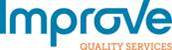 pauze
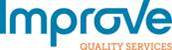 Hoe ga je het charter uitvoeren?
CHARTER
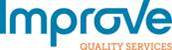 Hoe ga je het charter uitvoeren?
Je hebt een charter met een opdracht, hoe ga je die charter afdekken?

Wat zou je testaanpak kunnen zijn?
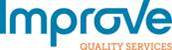 Hoe ga je het charter uitvoeren?
Laat je inspireren door de TestSphere heuristiek kaarten:

Wat zijn heuristieken?
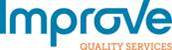 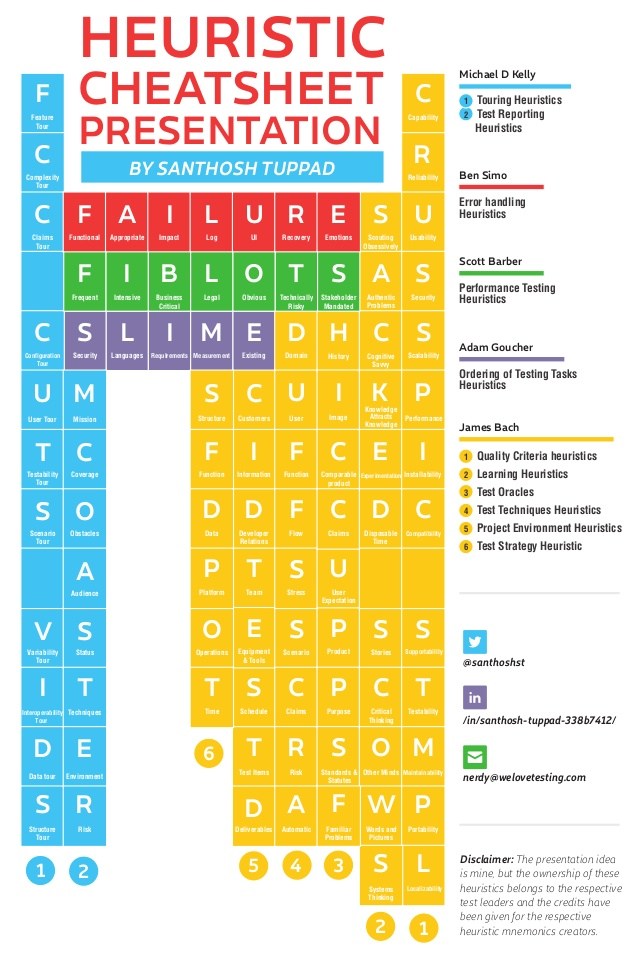 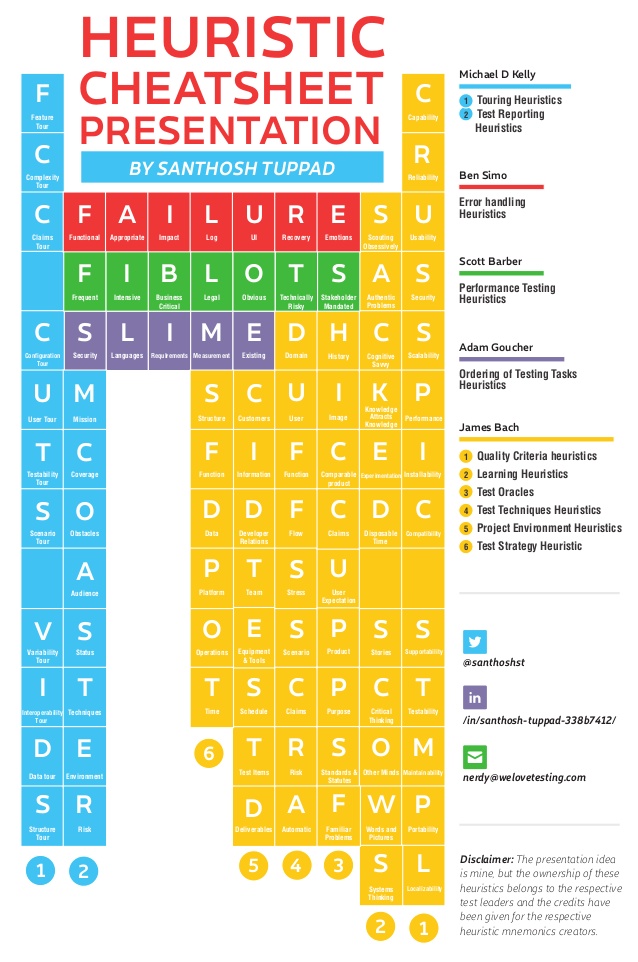 Heuristieken
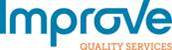 Sessie 2
Verdeel de charters van de groep over tweetallen en bepaal per twee tal de testaanpak door gebruik te maken van een heuristiek


Je krijgt 10 minuten om het charter uit te voeren
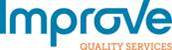 Sessie 2 debriefing
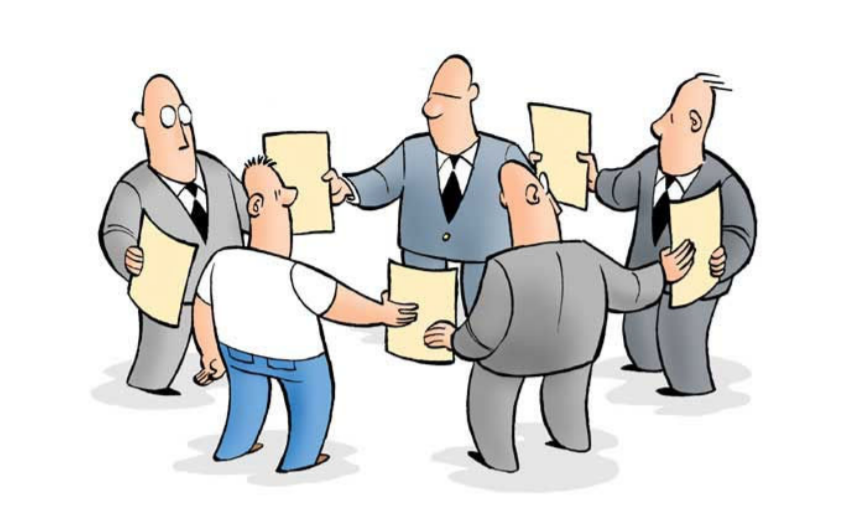 Één van het tweetal wat zijn hebben getest uitleggen aan de buurman

De ander van het tweetal gaat aan de buurmannen vragen wat en hoe zij hebben getest
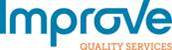 Sessie 3
Verdeel de charters van de groep over tweetallen en bepaal per tweetal de testaanpak door gebruik te maken van een heuristiek


Je krijgt 10 minuten om het charter uit te voeren
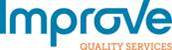 Sessie 2 debriefing
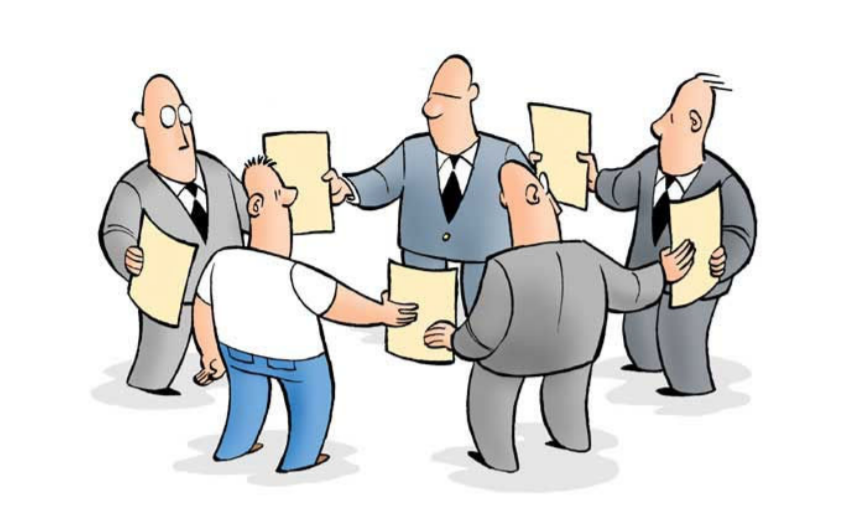 Één van het tweetal wat zijn hebben getest uitleggen aan de buurman

De ander van het tweetal gaat aan de buurmannen vragen wat en hoe zij hebben getest
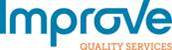 rapportage
Je opdrachtgever komt zo langs en wil weten hoe het staat, wat ga je hem/haar vertellen?


Bereid met je groep een pitch van 2 minuten voor !
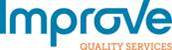 rapportage
Op basis waarvan rapporteer je?
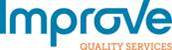 Afronding en evaluatie
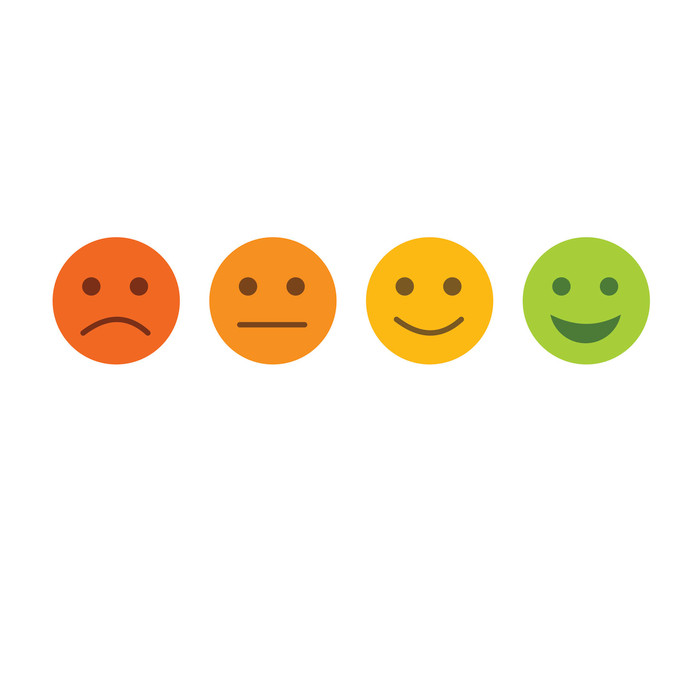 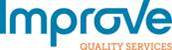